Soil Sensing
EC
Soil Color
Organic Matter
http://www.youtube.com/watch?v=WW6qCizycAI
veris OM
http://www.veristech.com/
 
Sled
http://www.soilsampling.com/services/soil-characteristics/electrical-conductivity-mapping/
Multiple
http://adamchukpa.mcgill.ca/research.html
Precision Land Leveling and Terraces
http://www.youtube.com/watch?v=YPaLwDs2OjI
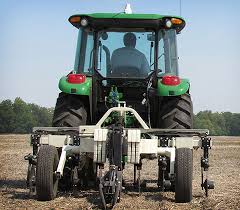 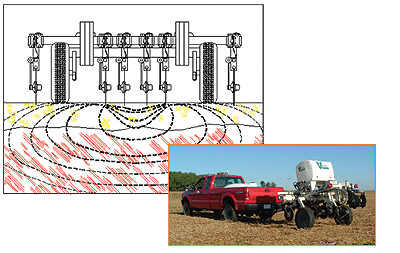